Презентация учителя начальных классовспециальной  (коррекционной)  школы – интерната для детей сирот и детей, оставшихся без попечения родителей с ограниченными возможностями здоровьяГ.Саянска Петровой Светланы Гавриловны
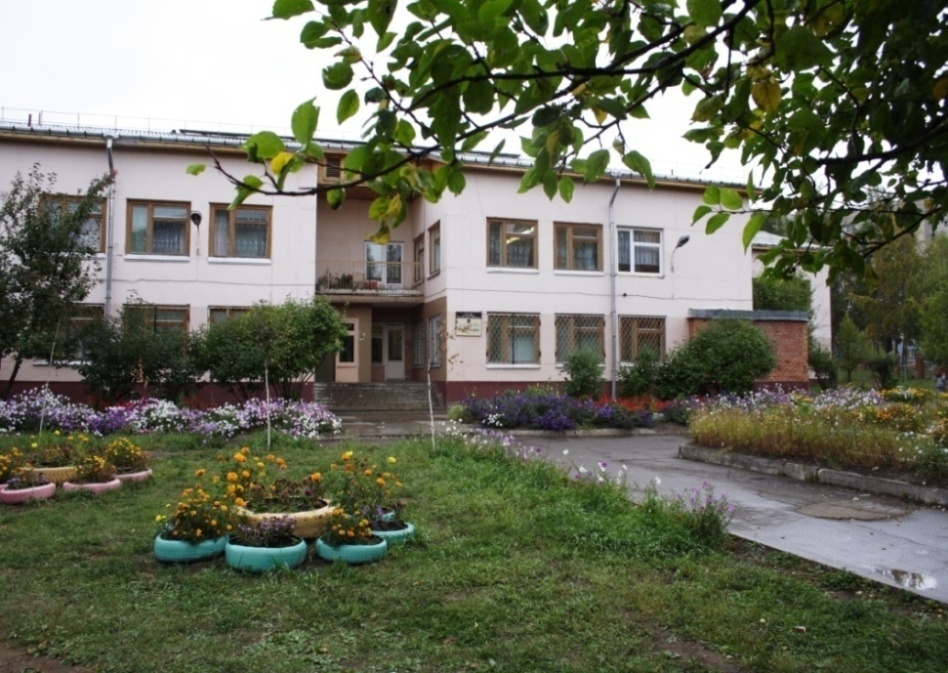 Запомни картинки и слова к ним.
Двадцать восьмое января.
Классная  работа.
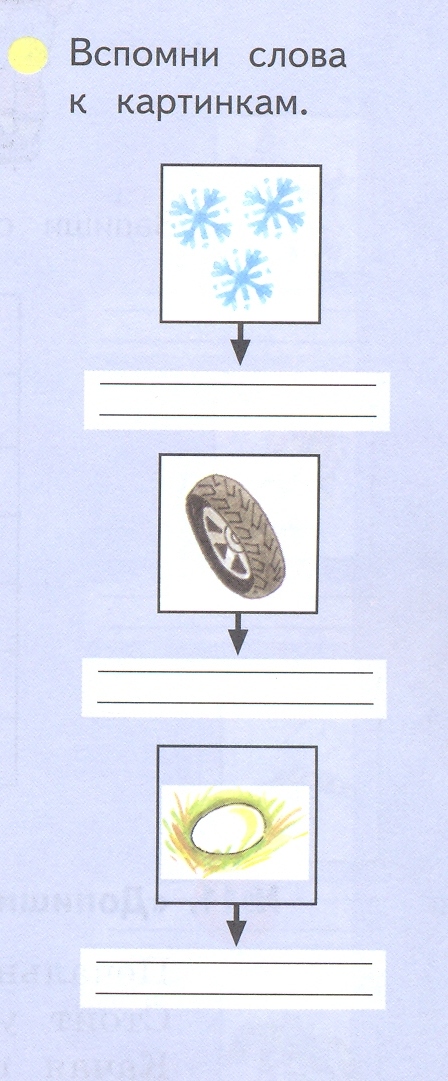 белые
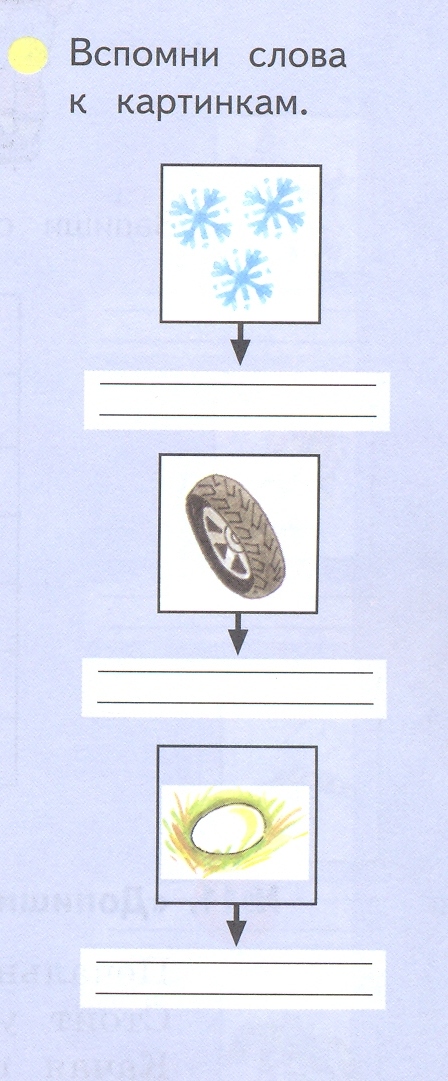 золотое
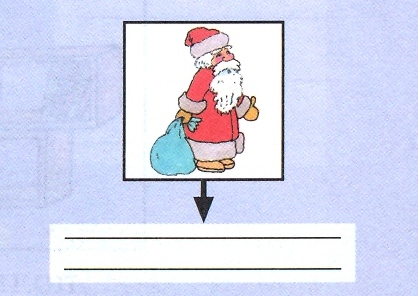 добрый
т
е
а
т
р
Составьте предложение с этими словами.
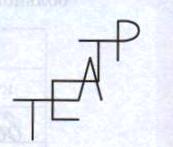 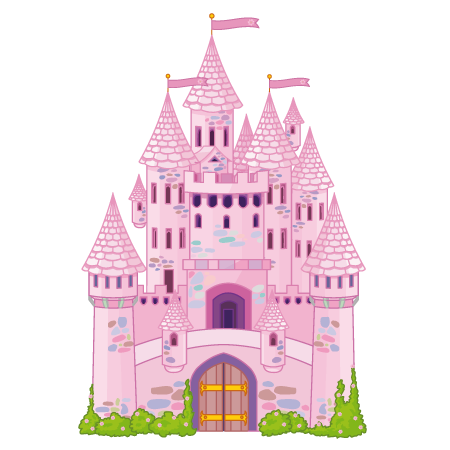 учитель
класс
билет
театр
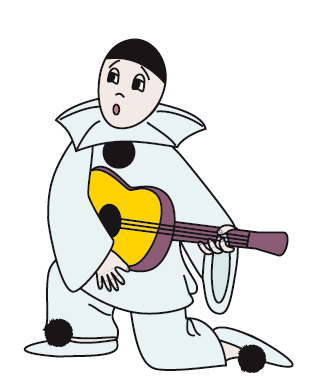 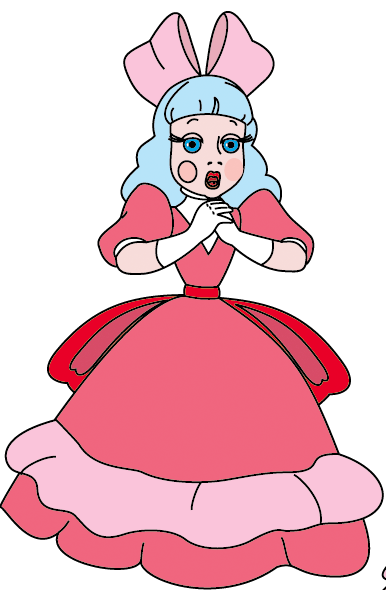 Сказочные предметы
Ключик (какой?)  золотой .
Рыбка   (какая?)         …   . 
Яичко (какое?)           …    .
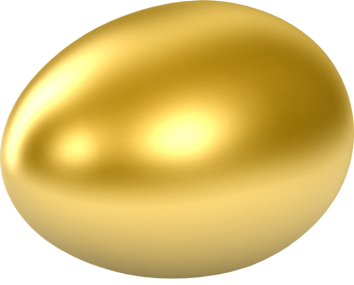 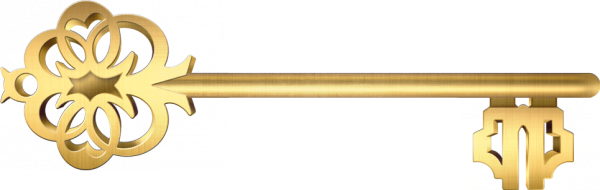 Слова-признаки, отвечающие на вопросы 
какой? какая? какое? какие?
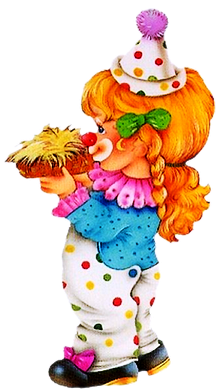 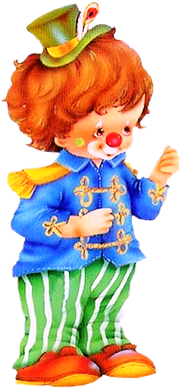 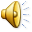 Угадай по признакам  предметы из сказки «Гуси-лебеди»
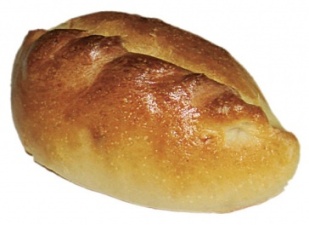 (какой?) горячий
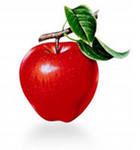 (какое?) румяное
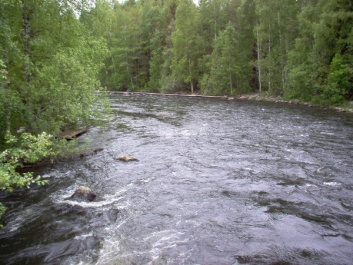 (какая?) молочная
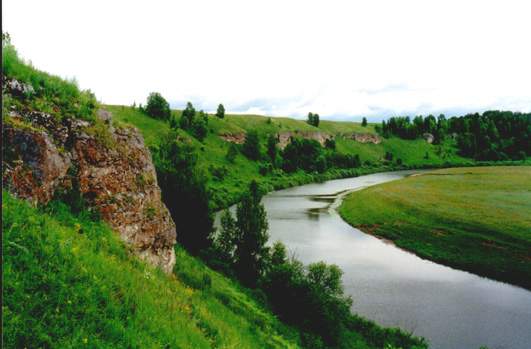 (какие?) кисельные
Запомни!
Название признаков- это слова, которые отвечают на вопросы 
КАКОЙ? КАКАЯ? КАКОЕ? КАКИЕ?
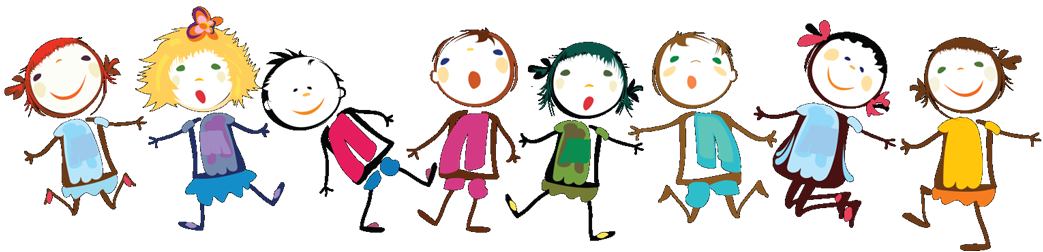 Подберите к каждому слову ряд признаков .
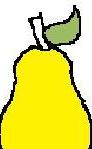 Белый, сладкий, твёрдый.
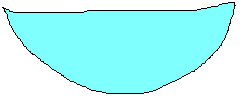 КАКОЙ ?
Круглое, румяное, сладкое.
КАКАЯ ?
КАКОЕ ?
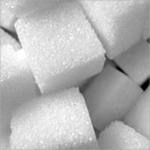 Зелёная , овальная , сочная.
Запомни!
Название признаков- это слова, которые отвечают на вопросы 
КАКОЙ? КАКАЯ? КАКОЕ? КАКИЕ?
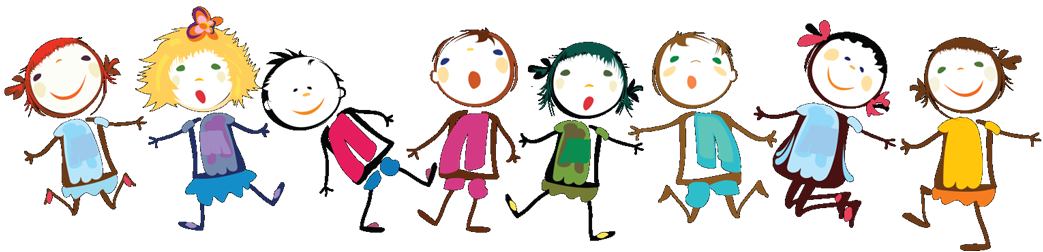 Ребусы с характером
Расшифруй слова
КАКАЯ?
КАКОЕ?
КАКИЕ?
КАКОЙ?
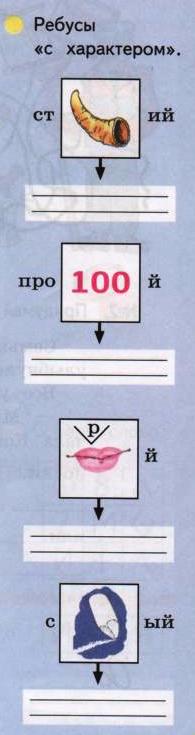 ст
рог
ий
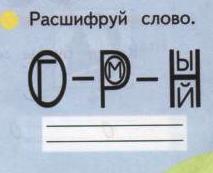 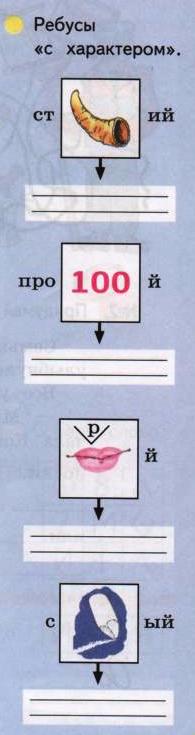 про
сто
й
огромный
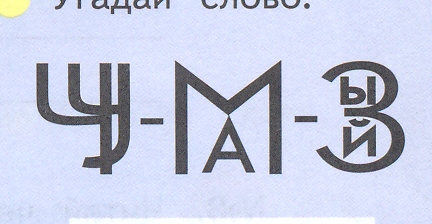 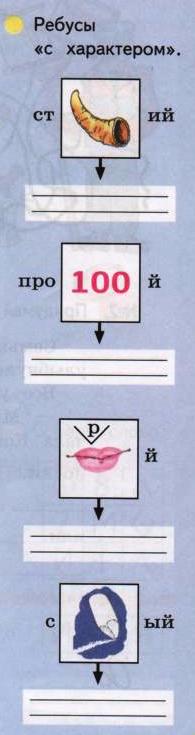 г
убы
р
й
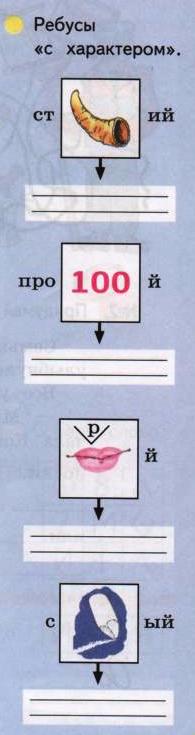 чумазый
с
мел
ый
Запиши черты характера героев сказки.
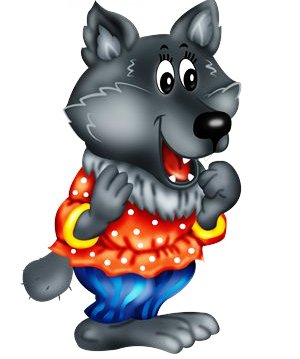 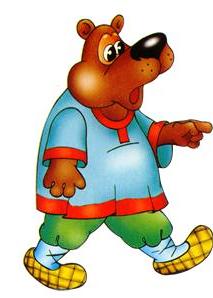 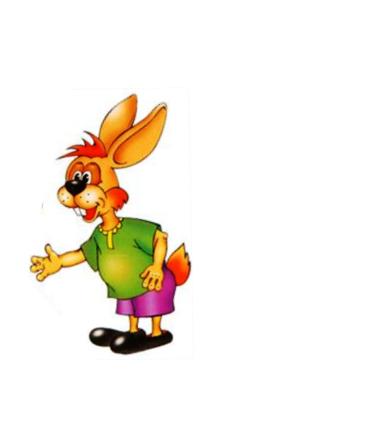 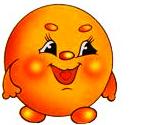 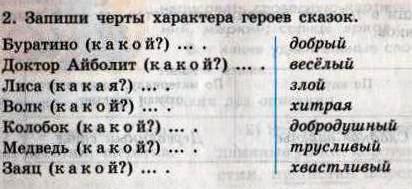 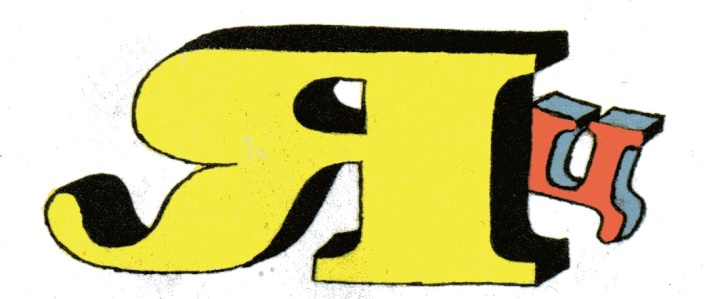 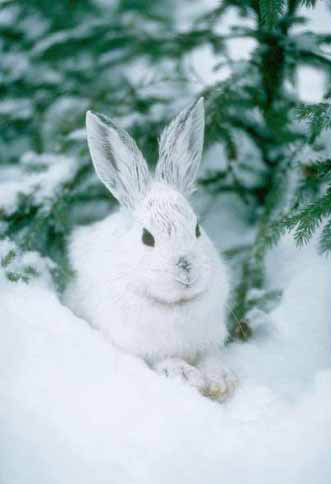 за
я
ц
Запомни!
Название признаков- это слова, которые отвечают на вопросы 
КАКОЙ? КАКАЯ? КАКОЕ? КАКИЕ?
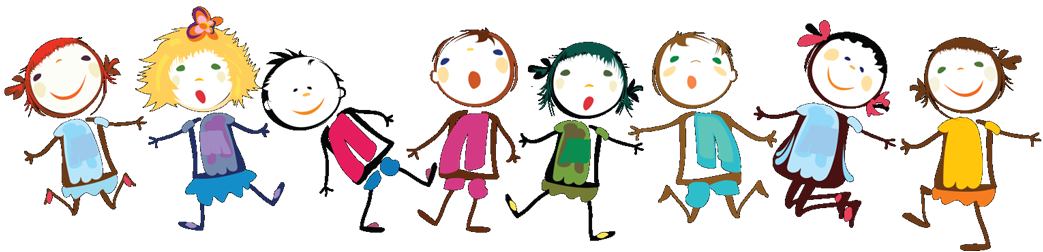 Вспомни слова к картинкам.
Котёнок играл клубком и запутал нитки. Распутай нитки и прочитай слово.
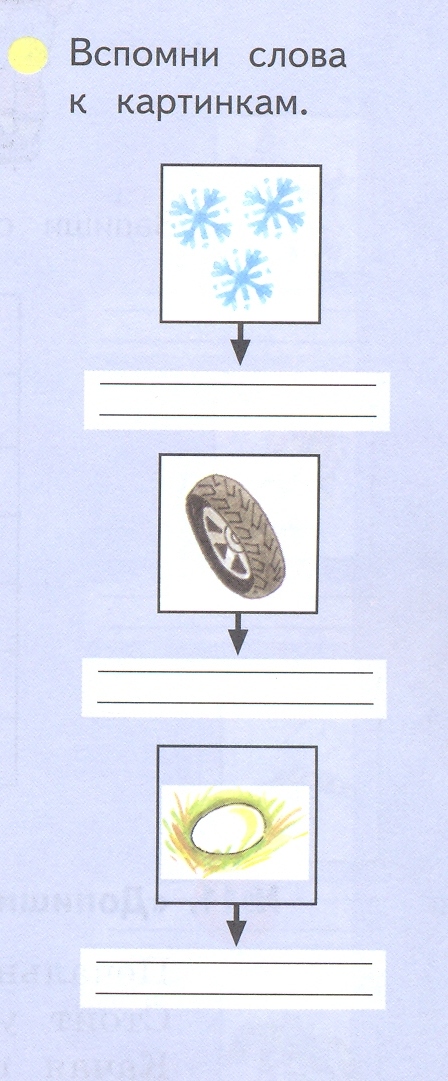 белые
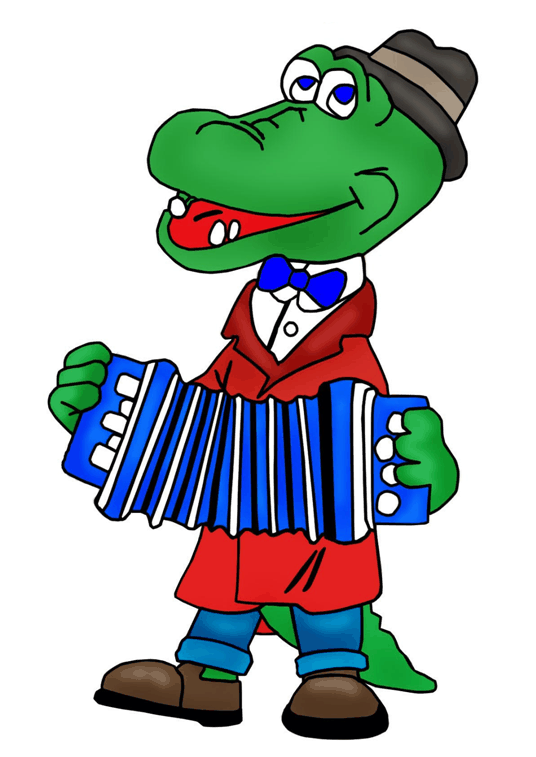 с
с
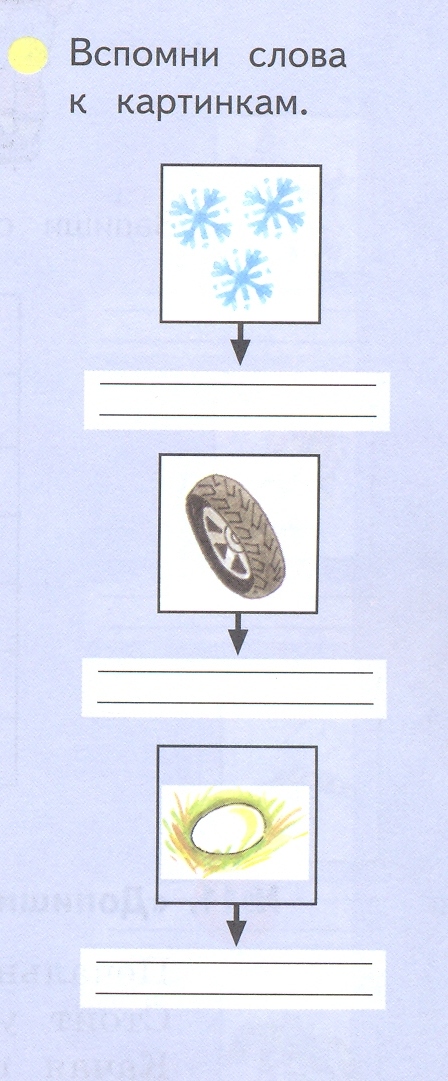 О
П
золотое
А
И
Б
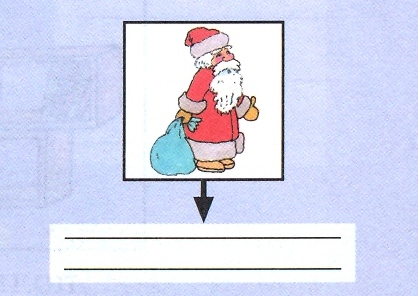 добрый
Рефлексия
Оцени свою работу на уроке.
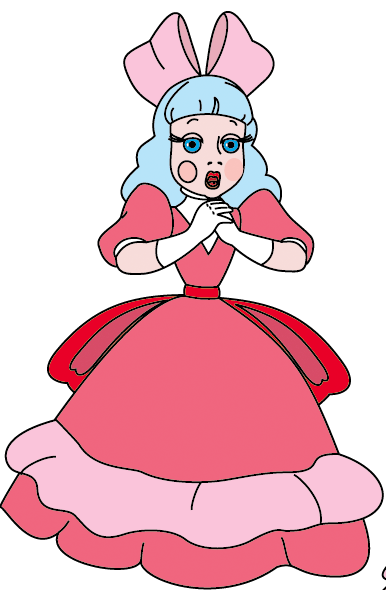 Вы считаете, что урок прошёл для вас плодотворно, с пользой. Вы научились и можете помочь другим.
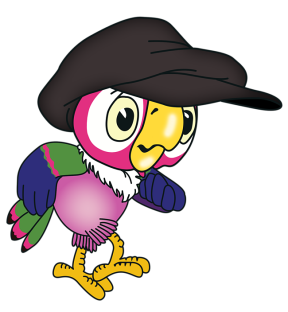 Вы считаете, что научились различать слова-признаки, но вам ещё нужна помощь.
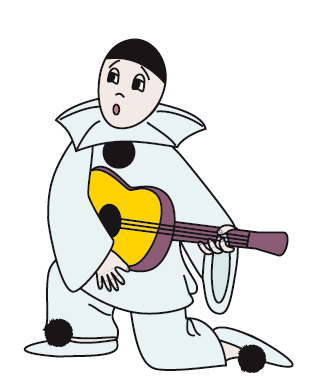 Вы считаете, что было трудно на уроке.
До новых встреч!
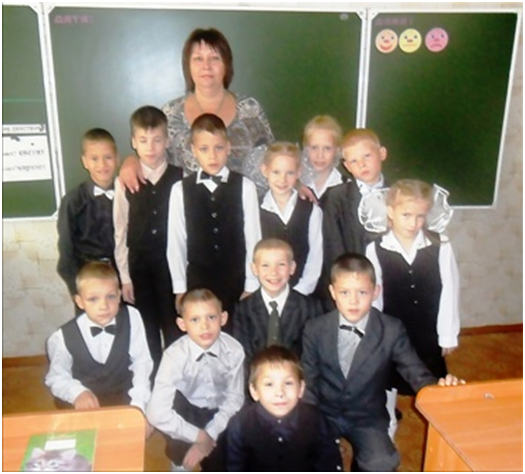 Использованные источники:
А.К. Аксёнова, Н.Г. Галунчикова. Русский язык  учебник для 4 класс специальных (коррекционных) образовательных учреждений VIII вида.-М.:  Просвещение, 2002г.
А.К. Аксёнова, Н.Г. Галунчикова., Э.В. Якубовская. Читай, думай, пиши (часть2)
рабочая тетрадь по русскому языку для учащихся 4 класса специальных
 (коррекционных) образовательных учреждений VIIIвида.-М.: Просвещение, 2006г.